La « brioche tranchée » Harrys
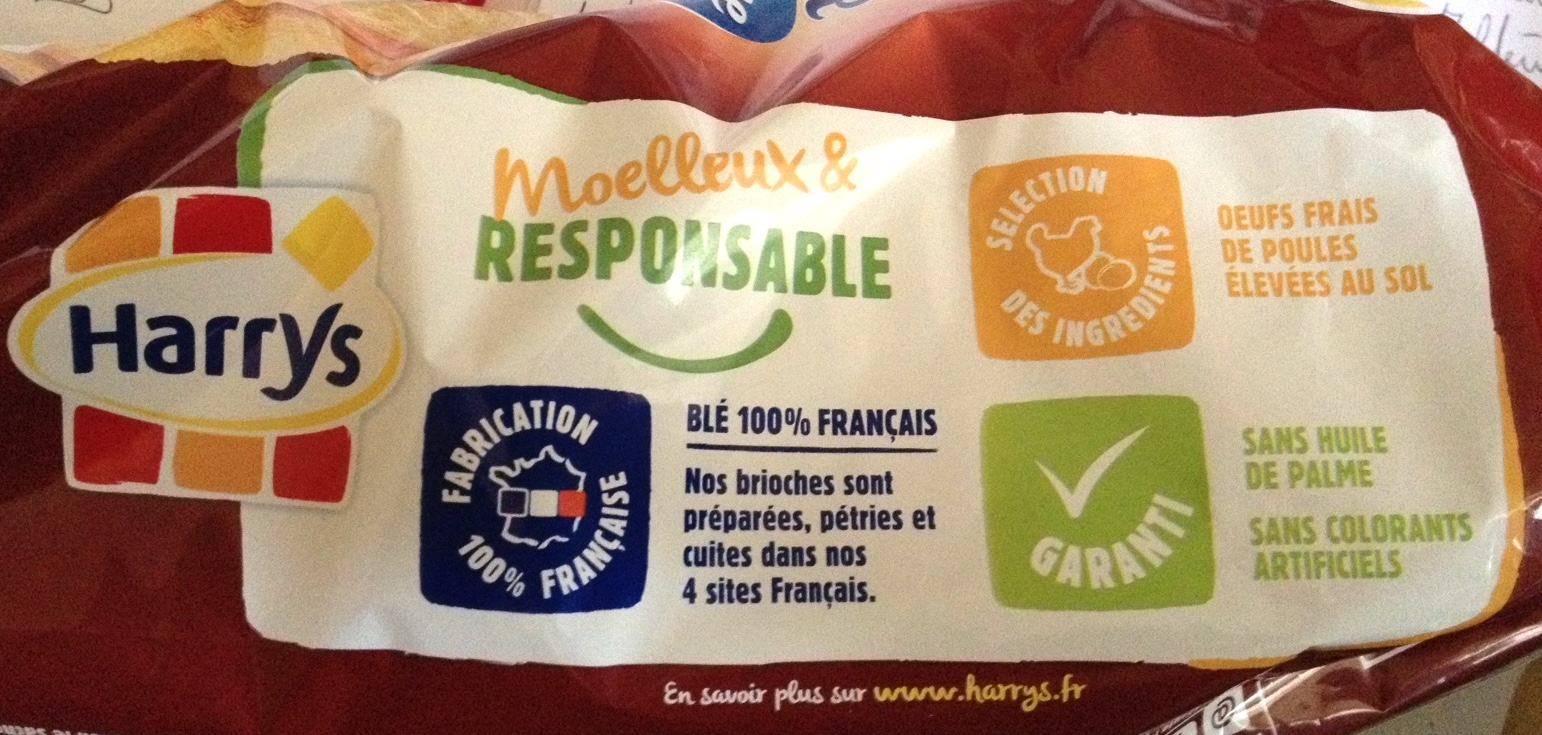 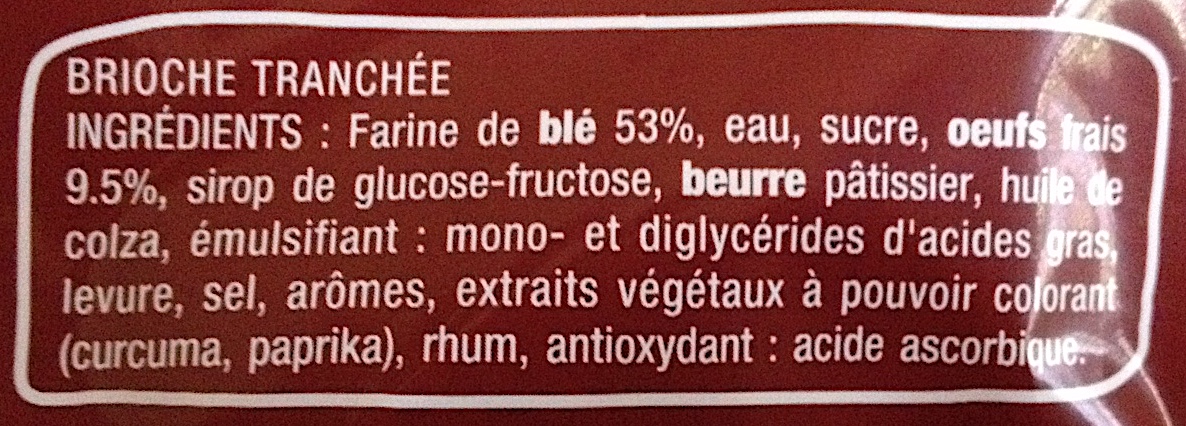 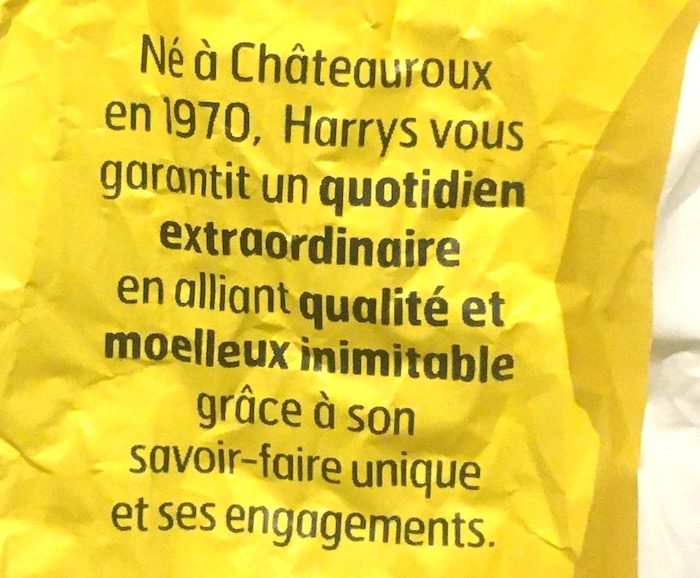 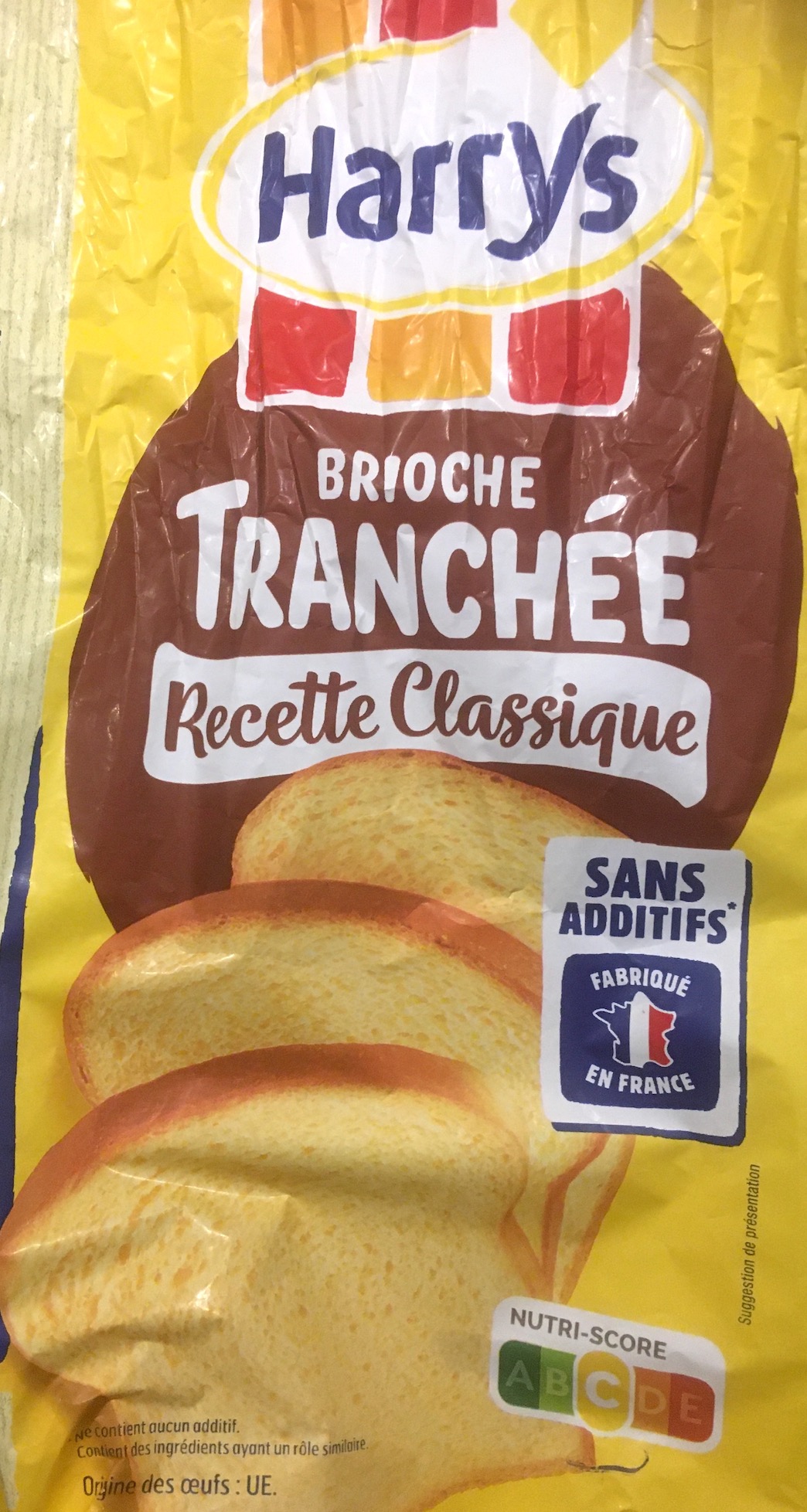 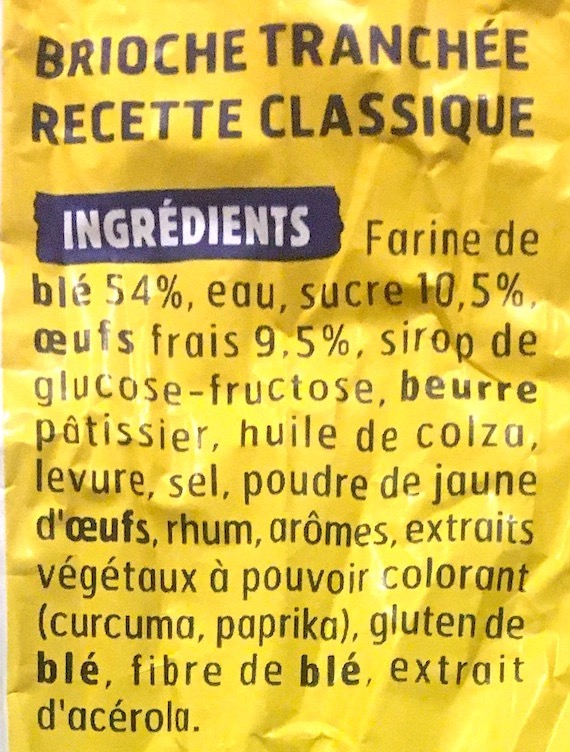 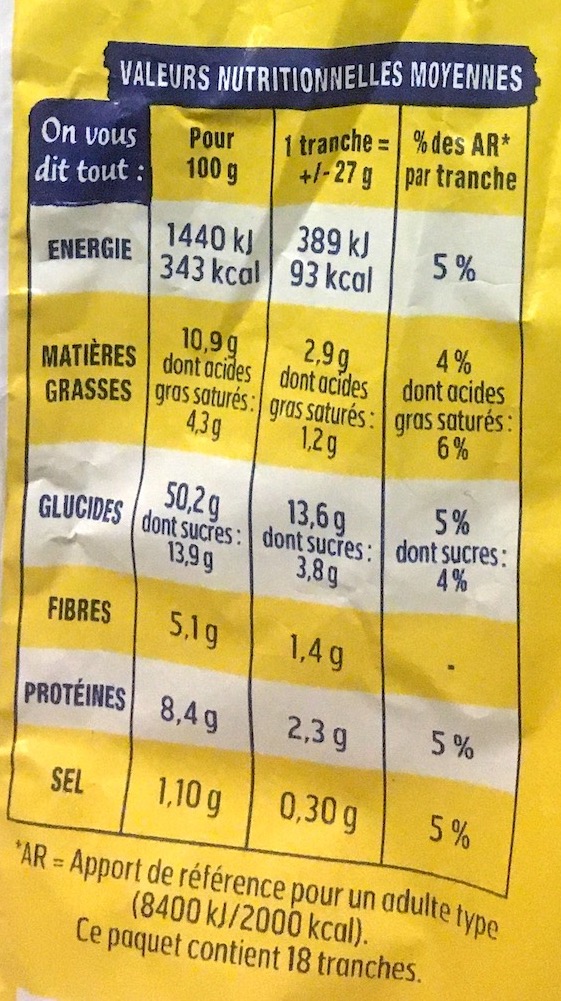 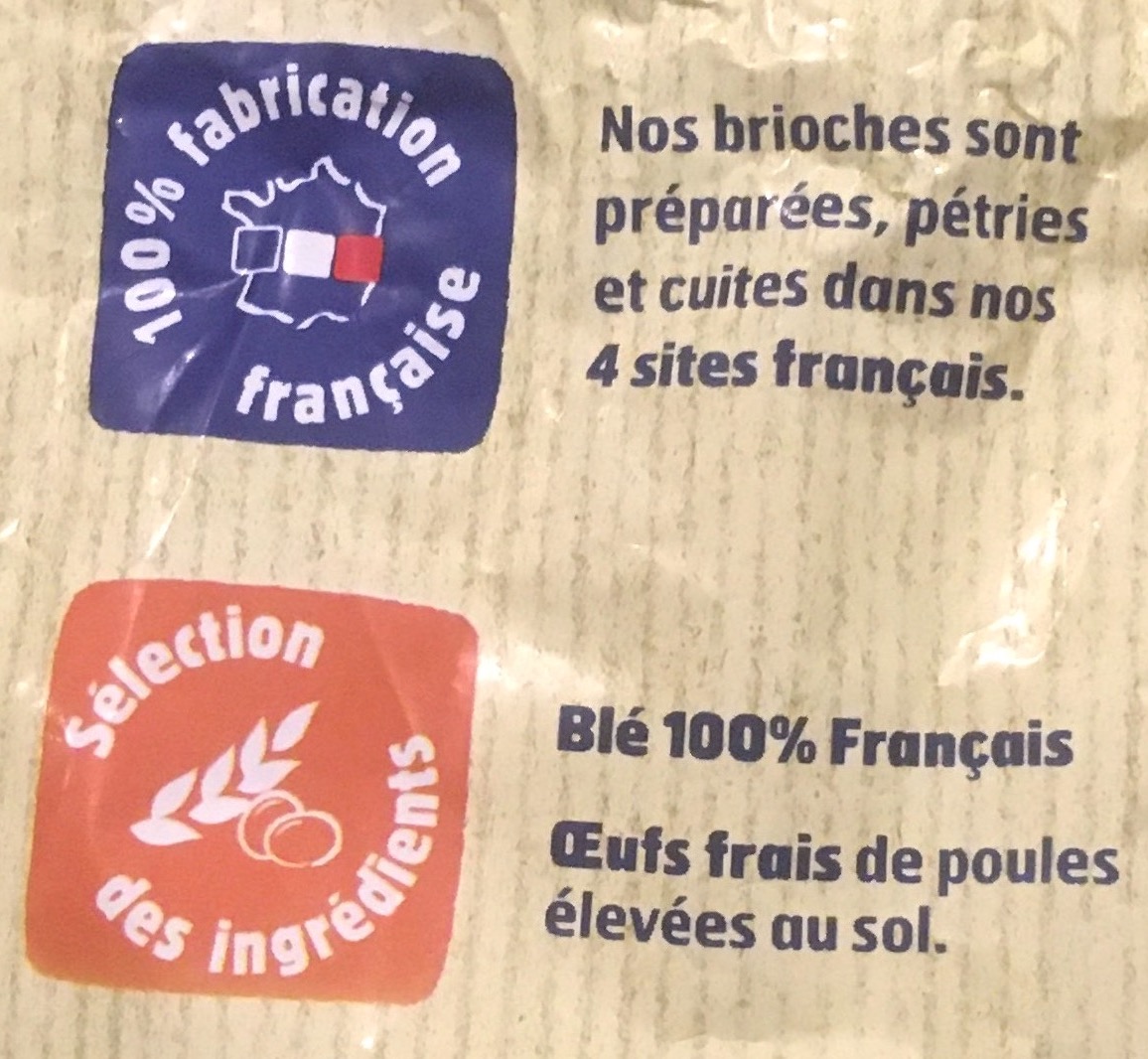 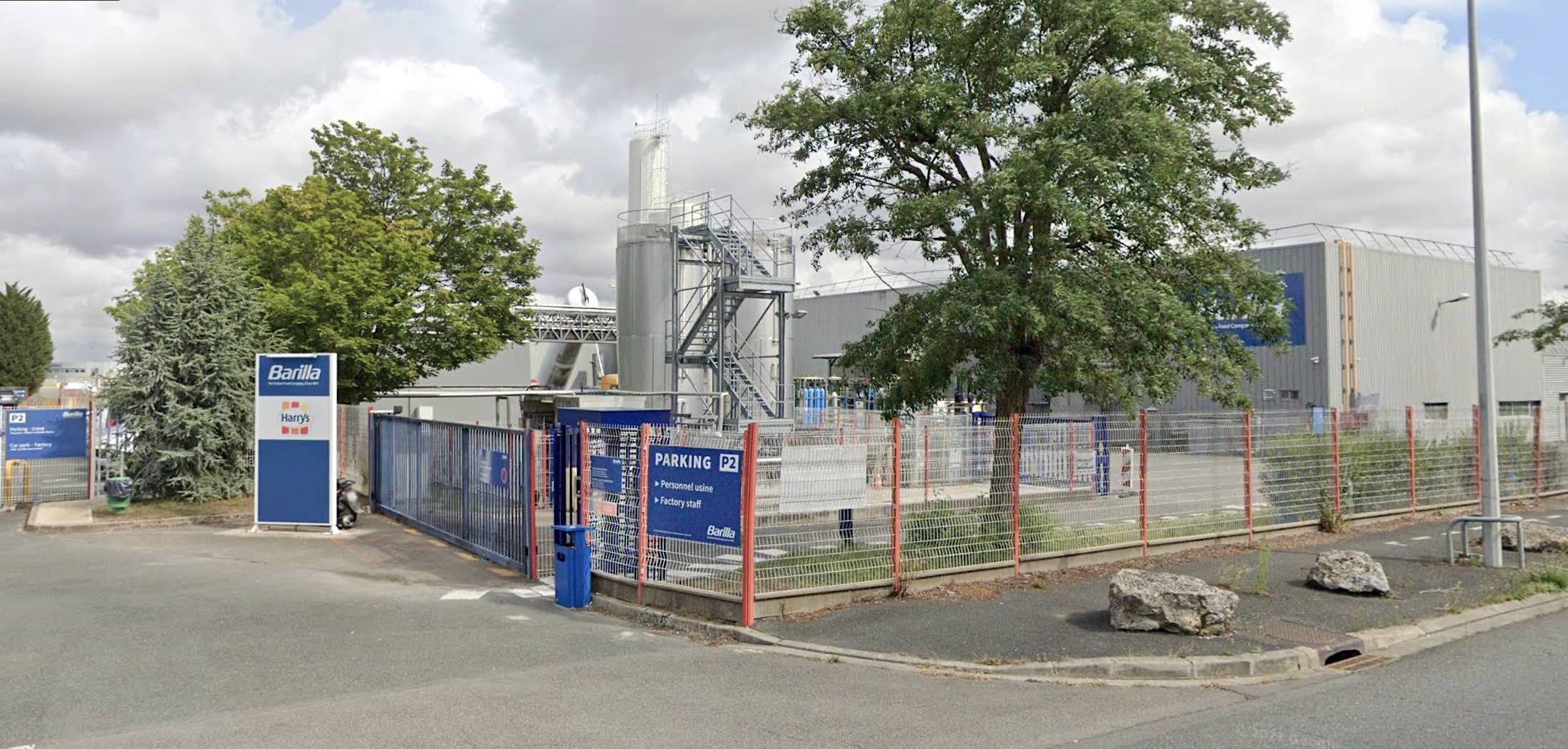 Une photographie de l’usine Barilla-Harrys dans la zone industrielle de Montierchaume (source : streetview)
Usine Barilla-Harrys
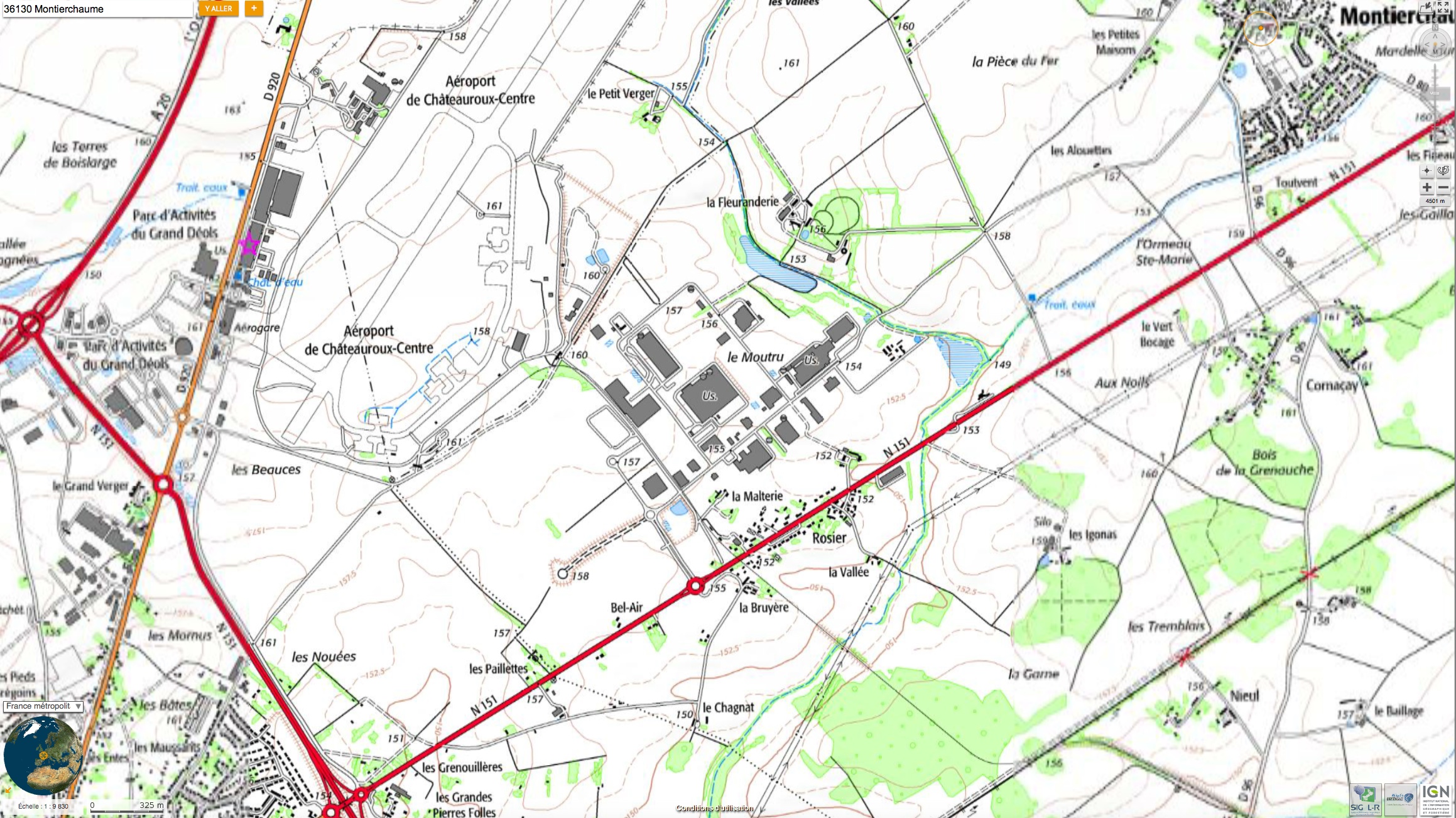 Carte topographique extraite du site Géoportail (IGN)
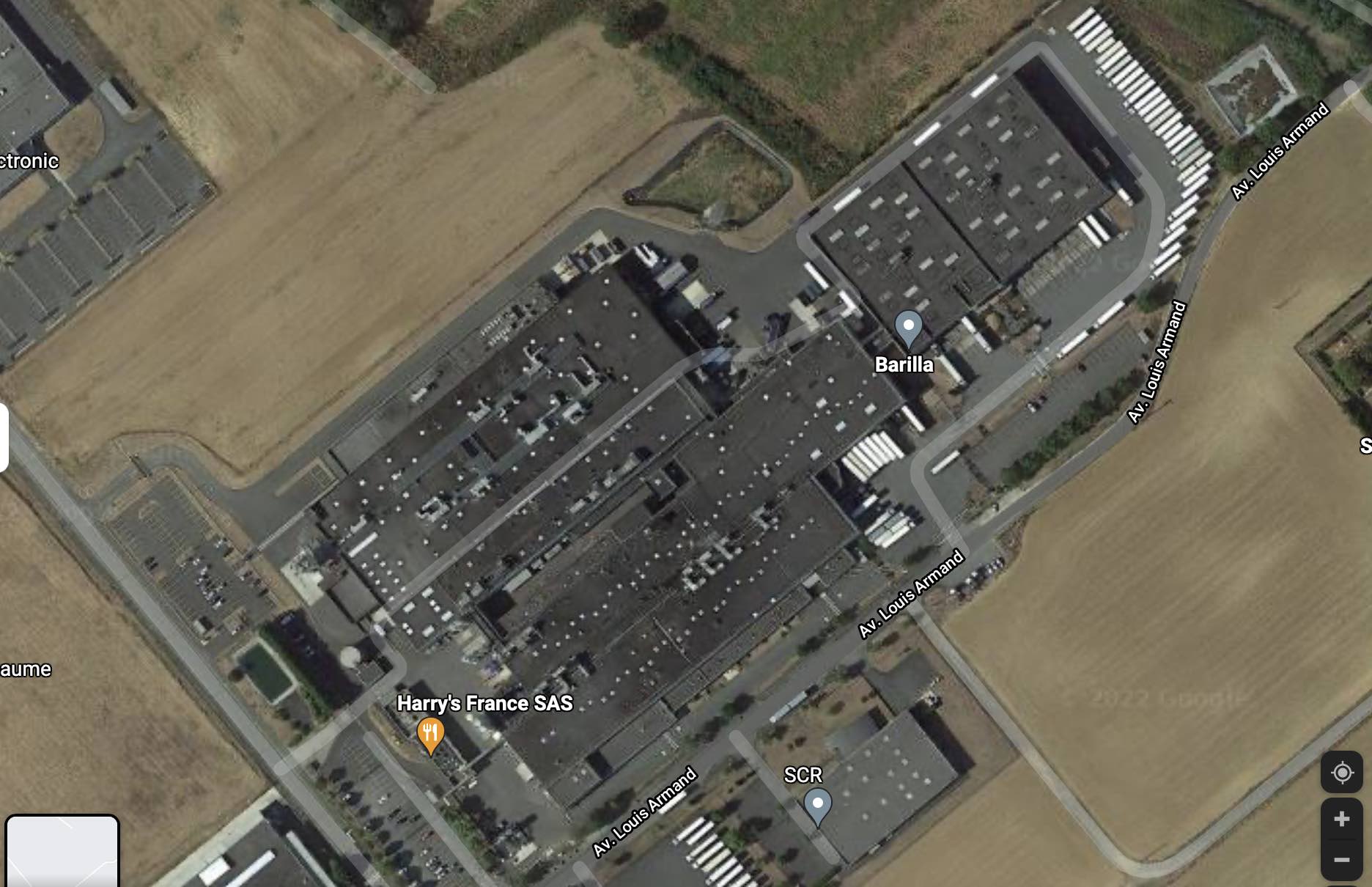 Capture d’écran d’une vue aérienne verticale de l’usine Barilla-Harrys de Montierchaume
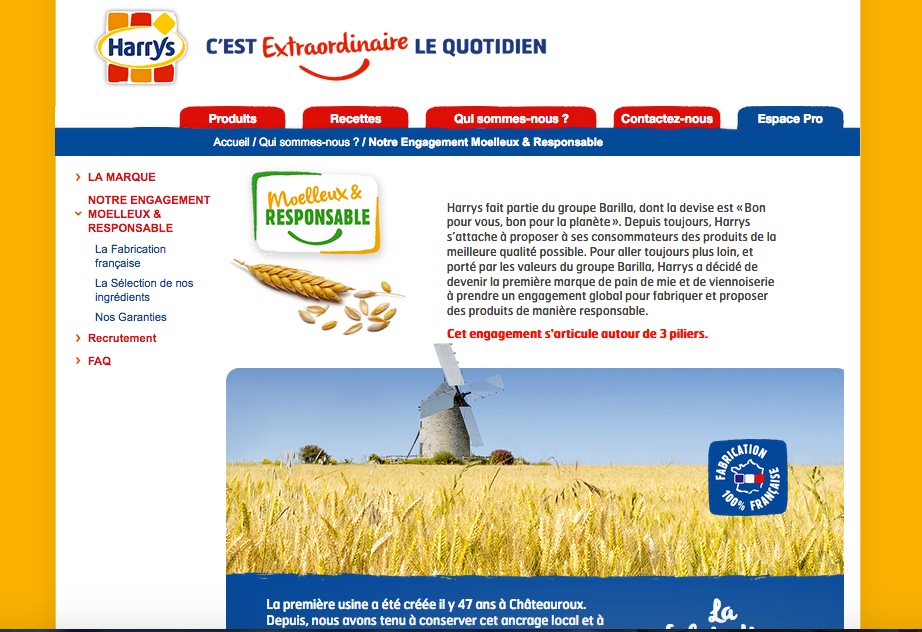 Page internet du site Harrys (2018)
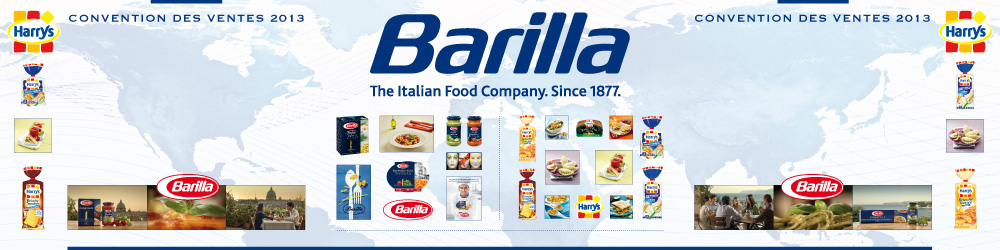 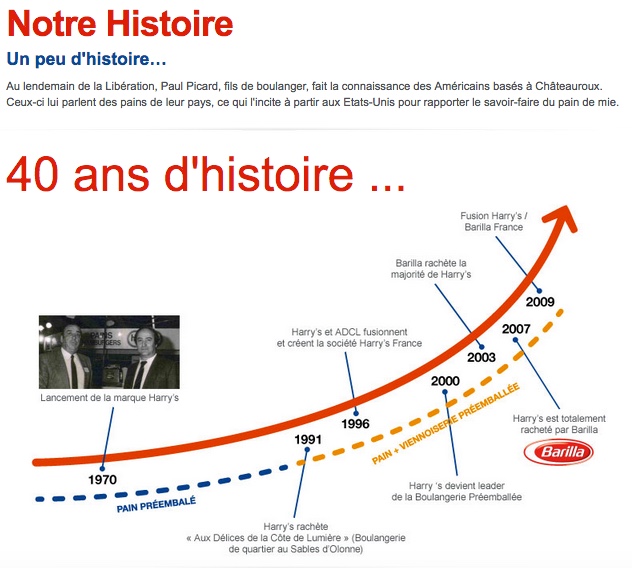 Historique de la marque Harrys (source site internet)
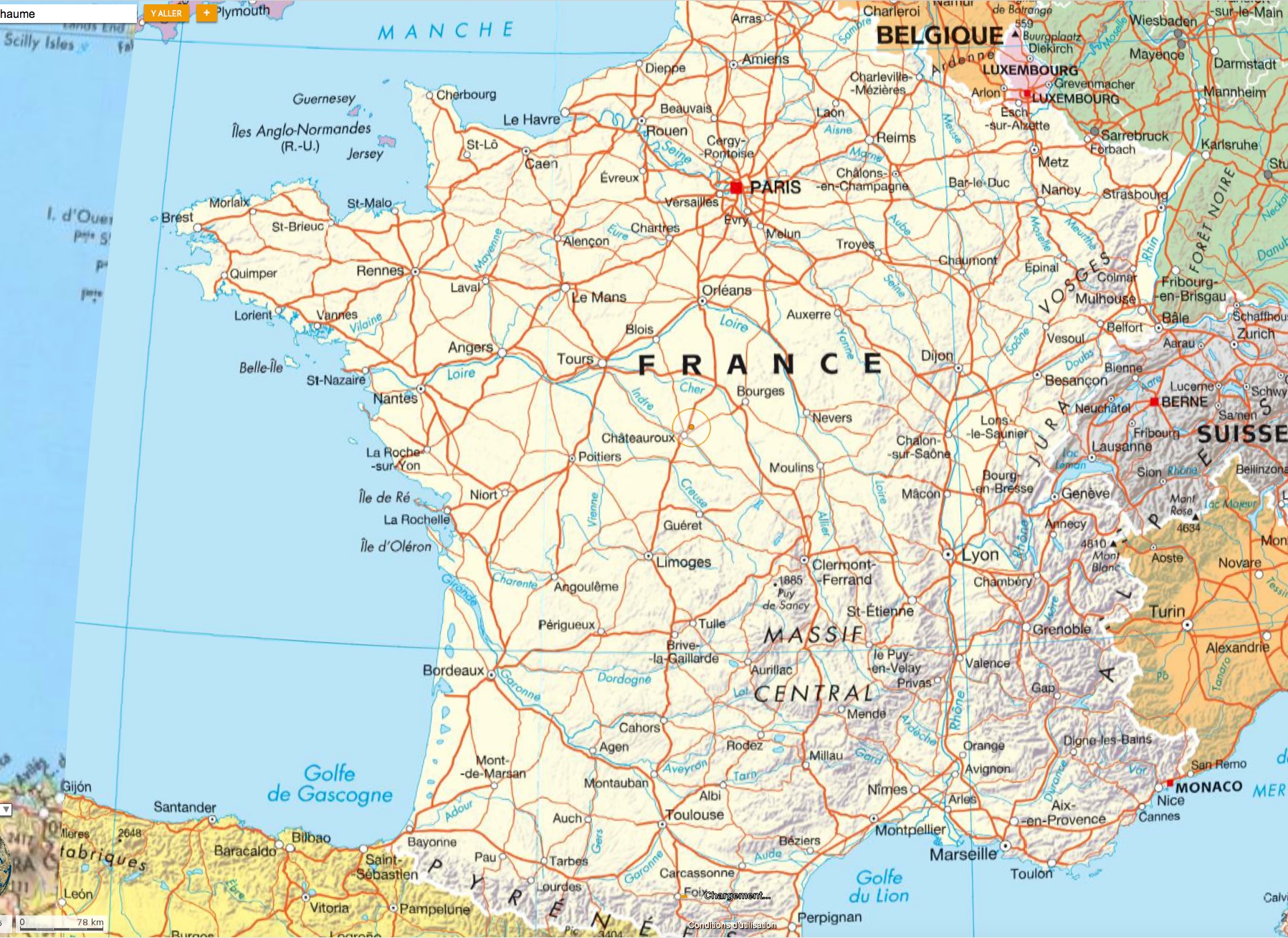 Carte de localisation du site Harrys en France
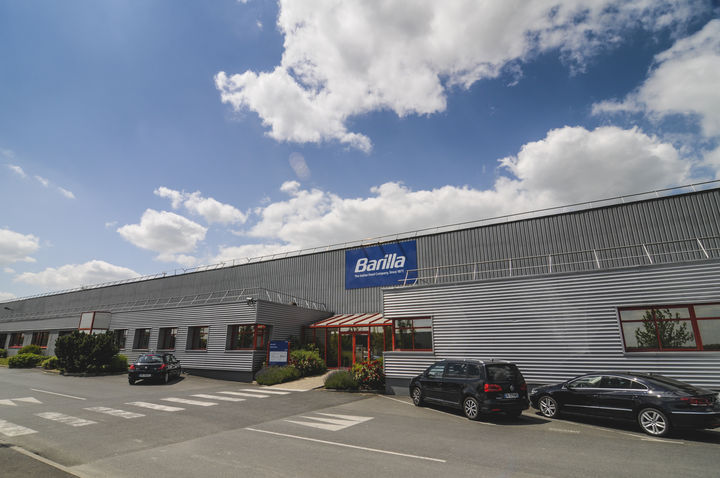 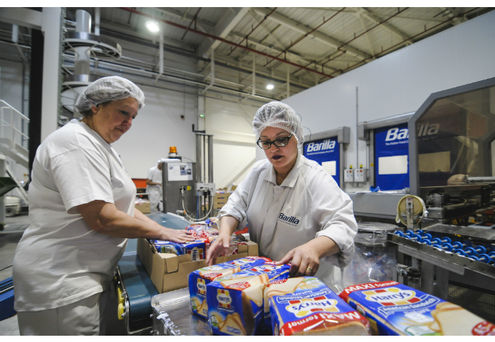 Vues extérieures et intérieures de l’Usine Barilla-Harrys de Montierchaume
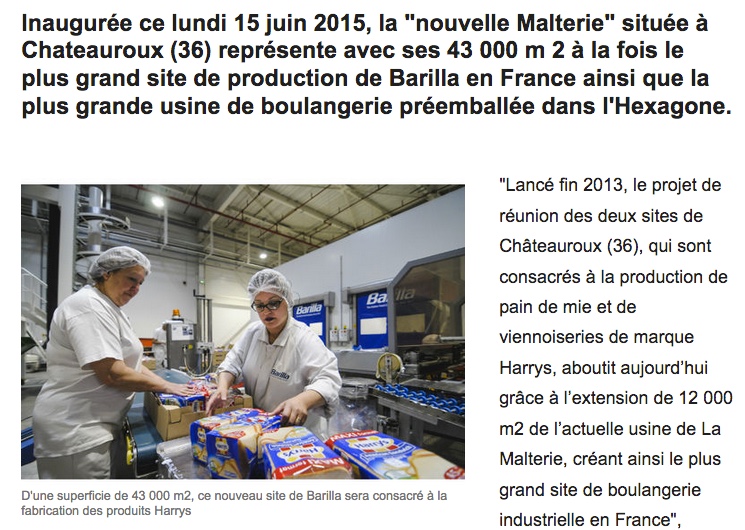 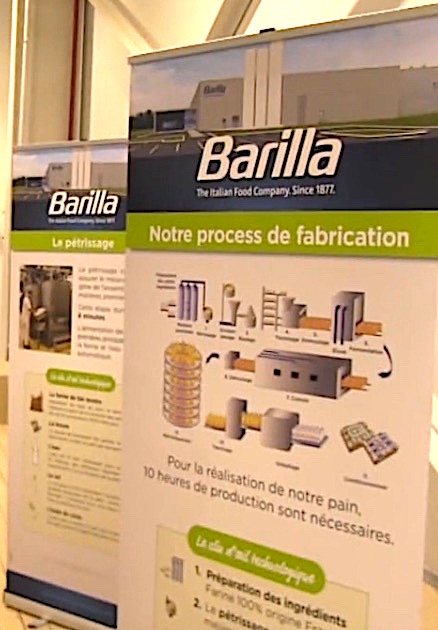 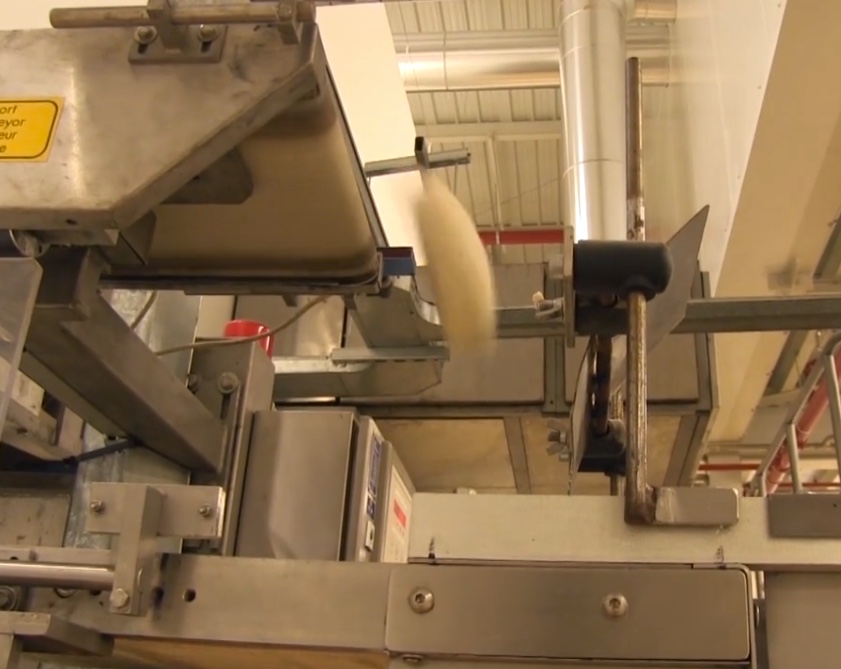 ENTREE :
D’où vient la pâte ?
1) La pâte malaxée
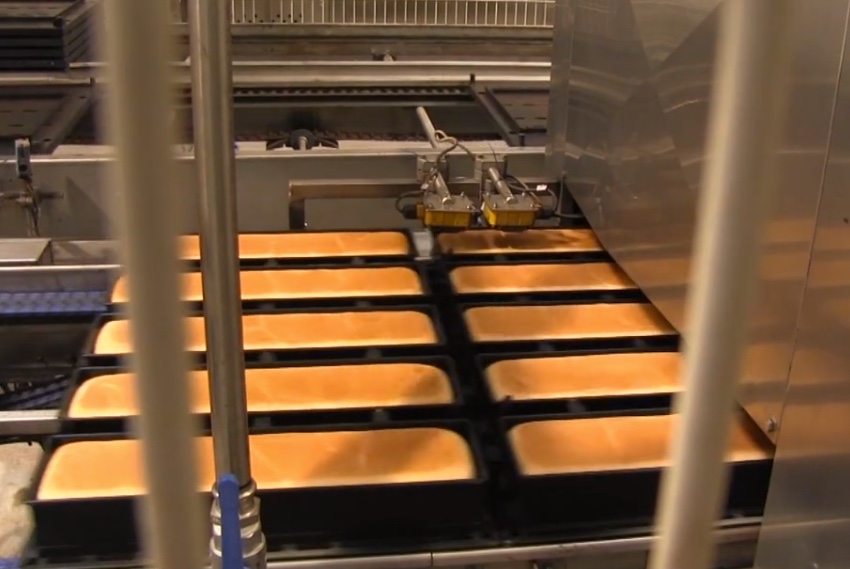 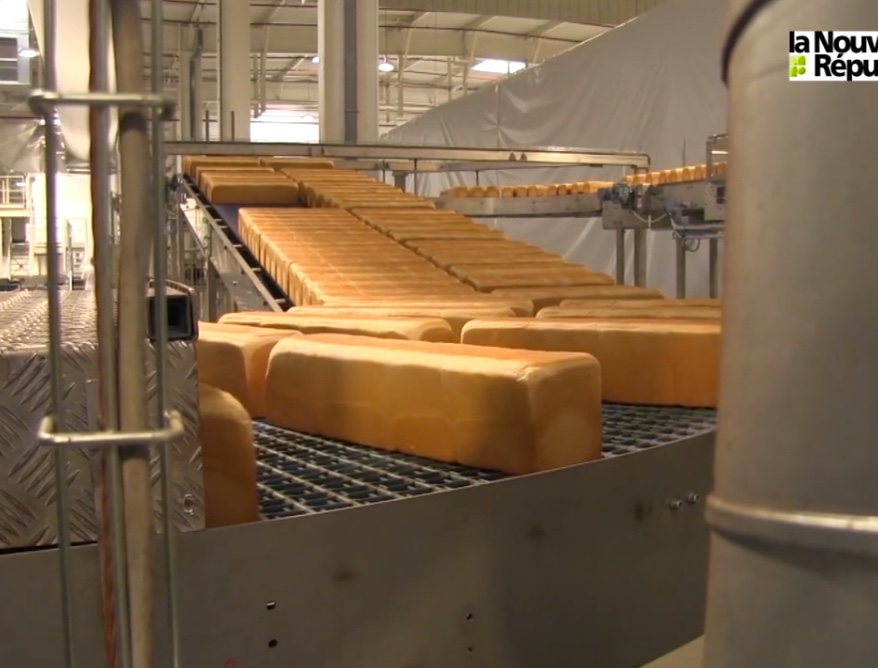 2) Passage dans le four
3) Cuisson achevée
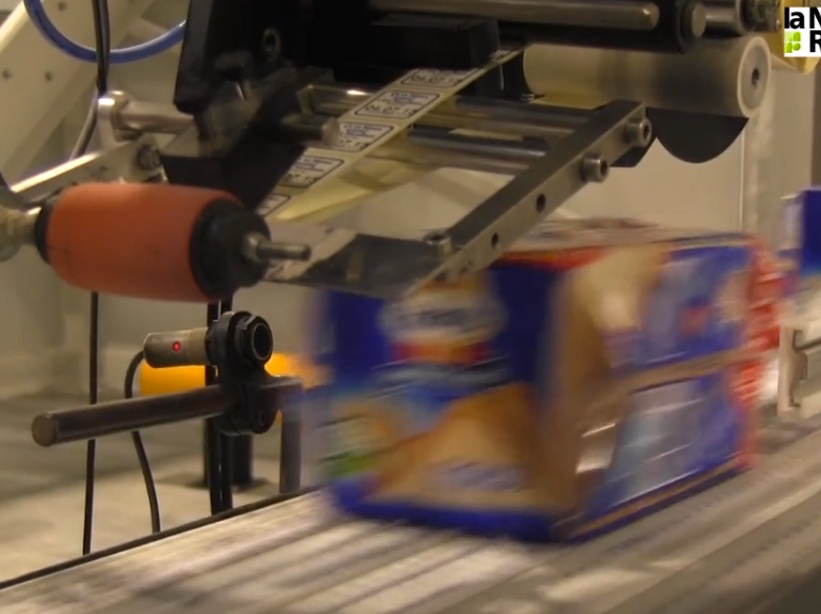 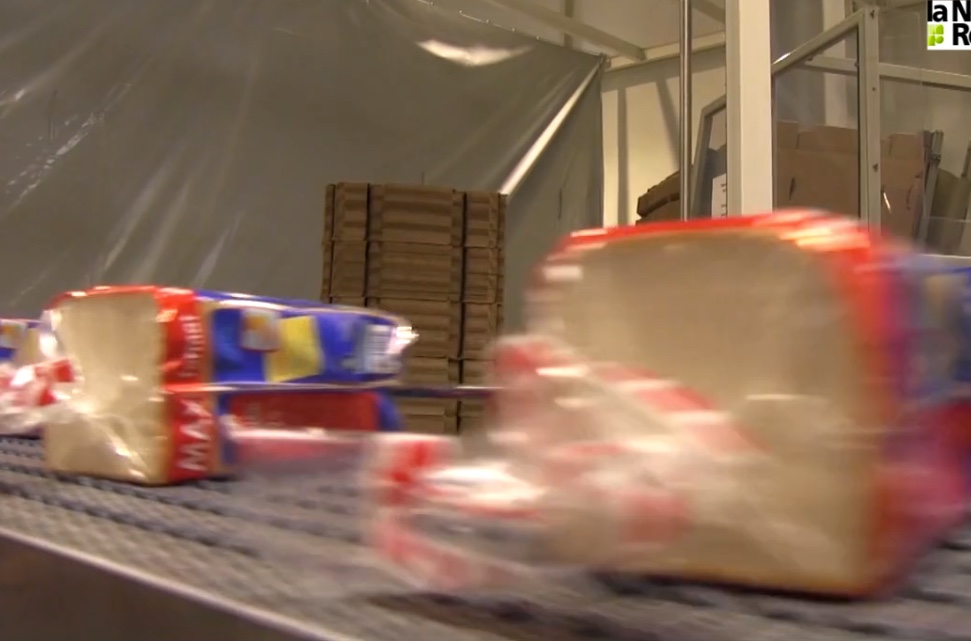 4) Emballage
5) Etiquetage
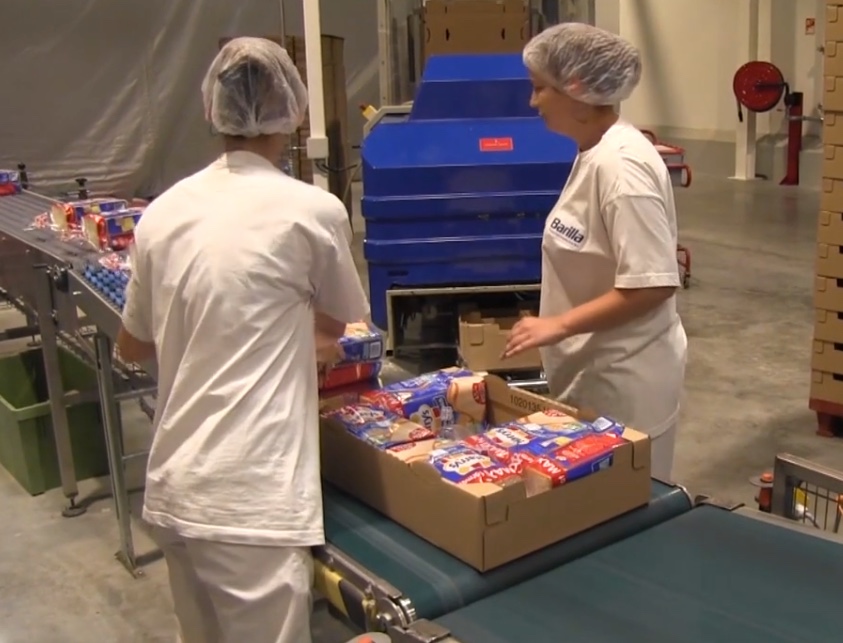 SORTIE : 
Que deviennent ces cartons de pain de mie ?
6) Conditionnement